Orientation Workshop on Outcome-Based Education (OBE) and Accreditation 
OBE&A for Program Evaluators (PEVs)

PEOs, Curriculum and Teaching Learning, Analysis and 
Attainment of COs & Pos
 19 August 2023
IIT Guwahati

Prof  C R  MUTHUKRISHNAN
WELCOME
1
NBA documents for PEVs
SAR – Self Assessment Report
Evaluation Guidelines
PE report – PART-A
PE report – PART-B
Previsit Report
PPTs of this program sessions made available 
      from NBA website
2
About OBE
OBE is a quality improvement framework
What do we want our students to achieve?  
	Captured in PROGRAM  OUTCOMES [POs]
How do our students achieve it? 
	Through  curriculum comprising courses with  Course Outcomes 	[COs], teaching/learning and evaluation
How well have our students have achieved it? 
	Assess attainment of COs and POs
How do we close the loop for  improvement (Continuous Quality Improvement (CQI)? 
	From the assessment of attainment of COs and POs
3
Steps in OBE
1. stating what is to be achieved    POs , COs and POCO mapping [3]
2. Implementing through curriculum   T-L-A  constructive alignment [2]
3. In-course feedback and improvement
4. Assessment of Attainment of COs and POS through COPO mapping [3]      5. Analyse  Attainment and & take up improvements [7]

 If expectations are set high –assessment may be low.
 If expectations are set low – assessments  may be high
 Expectations to be set appropriately
4
OBE  overview/model
MEASUREMENT METHODS; OUTCOME ASSESSMENT CRITERIA (3)
VISION(1)
MISSION
(1)
POs/PSOs and COs T-L-A(2&3)
RESULTS -->ANALYSIS (3,7)
PEOs (1)
IDENTIFY ACTION ; IMPLEMENT (7)
5
What is an OUTCOME?
Course Outcomes  state what a student, on successfully completing the course and earning a pass grade and the credit is able to perform demonstrate with what he/she has learnt in the course. These are also referred as Learning Outcomes or Student Outcomes and in NBA we use the term Course Outcomes (COs). Note the emphasis on use/application of the knowledge imparted to and acquired by  successful students in the course and not on the knowledge per se.

The central concept in OBE is OUTCOMES
We have course outcomes(COs) and Program outcomes(POs)
6
PEO Example – Aeronautical Engineering
PEO1.  Our graduates will have successful professional careers in industry, government, academia and defence as innovative engineers.
PEO2.  Our graduates will be successful in solving engineering problems associated with the lifecycle of aircraft systems
PEO3. Our graduates will continue to learn and advance their careers through activities such as participation in professional organizations, attainment of professional certification and seeking higher education.
PEO4. Our graduates will be active members ready to serve the society locally and internationally​
Note that PEOs are about what graduates may do after they graduate
7
PEOs Mechanical Engineering
To develop technically competent mechanical engineers well-trained in basic principles so that they are able to adapt to technological advancement. 
To produce broad-minded mechanical engineers who are able to do well in technology as well as in human relations.
8
PEOs - Telecommunications
To produce all-rounded engineers in the telecommunications technologies in support of the emerging ICT industry.
 
To develop capable technical leaders who are able to spearhead the advancement of telecommunications in the country
9
PEOs -   Bio-Instrumentation
To produce engineers of high caliber who will lead, facilitate and support the development of biotechnology, health, and life science industries.
To spearhead and enhance the efficiency of wealth creation via  biotechnology, health, and life science industries..
10
Criteria Summary 
 
Name of the program:
11
ANNEXURE I
(A) PROGRAM OUTCOMES
Engineering Graduates will be able to:

Engineering knowledge: Apply the knowledge of mathematics, science, engineering fundamentals, and an engineering specialization to the solution of complex engineering problems.

Problem analysis: Identify, formulate, review research literature, and analyze complex engineering problems reaching substantiated conclusions using first principles of mathematics, natural sciences, and engineering sciences.

Design/development of solutions: Design solutions for complex engineering problems and design system components or processes that meet the specified needs with appropriate consideration for the public health and safety, and the cultural, societal, and environmental considerations.

Conduct investigations of complex problems: Use research-based knowledge and research methods including design of experiments, analysis and interpretation of data, and synthesis of the information to provide valid conclusions.

Modern tool usage: Create, select, and apply appropriate techniques, resources, and modern engineering and IT tools including prediction and modeling to complex engineering activities with an understanding of the limitations.
12
The engineer and society: Apply reasoning informed by the contextual knowledge to assess societal, health, safety, legal and cultural issues and the consequent responsibilities relevant to the professional engineering practice.

Environment and sustainability: Understand the impact of the professional engineering solutions in societal and environmental contexts, and demonstrate the knowledge of, and need for sustainable development.

Ethics: Apply ethical principles and commit to professional ethics and responsibilities and norms of the engineering practice.

Individual and team work: Function effectively as an individual, and as a member or leader in diverse teams, and in multidisciplinary settings.

Communication: Communicate effectively on complex engineering activities with the engineering community and with society at large, such as, being able to comprehend and write effective reports and design documentation, make effective presentations, and give and receive clear instructions.

Project management and finance: Demonstrate knowledge and understanding of the engineering and management principles and apply these to one’s own work, as a member and leader in a team, to manage projects and in multidisciplinary environments. 

Life-long learning: Recognize the need for, and have the preparation and ability to engage in independent and life-long learning in the broadest context of technological change.
13
PEO EXAMPLE: CIVIL ENGINEERING
Our Graduates will demonstrate peer-recognized technical competency in the analysis, design and construction of Civil Engineering structures.
Our Graduates will demonstrate leadership and initiative to advance professional and organizational goals with commitment to ethical standards of profession, teamwork and respect for diverse cultural background. 
Our Graduates will be engaged in ongoing learning and professional development through pursuance of higher education and self-study. Graduates will be committed to creative practice of engineering and other professions in a responsible manner contributing to the socio-economic development of the society.
Department Mission - Example
Department Vision
The Department of Civil Engineering will excel and lead in education, research and innovation; contributing to the advancement of design, construction and maintenance of infrastructure to enhance the quality of life for humanity in a sustainable way.
 
Department Mission
M1: To create an outstanding learning experience through rigorous curriculum of theory and practice that develops students’ technical and professional skills to succeed in a wide range of careers.

 M2: To continually advance research through a culture of discovery, creativity, and innovation to    benefit the humankind

M3: To serve as highly capable resources to society, the profession through professional organizations, consultancy and continuing education.
PEO –Mission Map (explanation)
PEO1 articulates the academic aspirations of the program to make its graduates technically competent to solve contemporary problems in civil engineering systems and succeed in their professional career. 
PEO2 articulates the competency of graduates in leadership and commitment to ethical standards of profession. 
PEO3 reflects upon lifelong learning by pursuing higher education and self-study. 
PEO4 articulates the need to make its graduates contribute to socio-economic development through creative practice of engineering and other professions.

The element of Mission statement 1 intends to impart quality technical education to students through innovative curricula, experiential learning and research experience in the area of Civil Engineering is consistent with PEO-1. The same mission statement addresses PEO-2, PEO-3 and PEO-4.
 
The element of the mission statement 2 states the aspiration of the department to contribute to disciplinary and inter - disciplinary advancement of knowledge, in both fundamental and applied areas of Civil Engineering and allied fields.
 
The element of mission statement 3 expresses the resolution of the department to provide beneficial service to local and national industries and communities through education, technology, entrepreneurial and professional activities. These activities develop the technical competence of faculty and students to fulfill the objectives of PEO-2 and PEO-4.
PEO-Mission Map (Example contd..)
M1	M2	M3
Graduates will demonstrate peer-recognized technical
 competency in the analysis, design and construction of 	                                        	   3	 --	 --
Civil Engineering structures
--------------------------------------------------------------------------------------
Graduates will demonstrate leadership and initiative
 to advance professional and organizational goals with 	                	 2	 2	  1
commitment to ethical standards of  profession, team-work 
and respect for diverse cultural background
--------------------------------------------------------------------------------------
Graduates will be engaged in ongoing learning and professional
Development through pursuance of higher education and self study		2	1	 --
------------------------------------------------------------------------------
Graduates will be committed to creative practice of Engineering and 
other professions in a responsible manner contributing to the             	1	--	 3
socio-economic development of the society
PSOs –  Example (Civil Engineering)
PSO1: Proficiency in a specialized area: Demonstrate proficiency in one of the following specialized areas of Civil Engineering i) Construction Materials and Management ii) Structural and Geotechnical Engineering iii) Environmental, water resources and Transportation Engineering 

PSO2: Ability to apply principles of civil engineering for the entire life cycle of a project from initial design to the closure of the project. 

PSO3: Ability to identify and analyse properties of new construction materials and their applications in design and construction of various structures
18
Complex Problems -  some aspects of complexity
Non-linear systems and behaviour
Dynamic equilibrium
Operating range and characteristics/behaviour outside the OR
Reliability/ fault-tolerance and recovery
Transients/Time variance/ dynamic versus static
Size/Scale
Elemental versus System Complexity
Life-cycle issues for processes and products
Evolution – Maintainability, Serviceability (RAS)
Systems as Interconnection of parts or subsystems and interactions
Functional and Non-functional specifications and partial specifications
Open-endedness/in-completeness
Have more than one (many) solutions 
 Simple-complex is not binary; it is multidimensional continuum
Essence captured in HOTS - higher-order thinking skills (BLOOMS TAXONOMY)
19
Some characteristics of complex engineering problems
It must require the application of in‐depth knowledge, 
2.   It must satisfy at least  of the following additional characteristics:
Involves wide‐ranging or conflicting issues
Has no obvious solution such that creativity/originality/innovation  is required
Involves infrequently encountered issues
Involves interaction with diverse stakeholders and their needs
 Posed at a high‐level with many components or sub‐problems that requires a    systems approach
20
Assessment of attainment of Outcomes – COs, POs
OUTCOMES are what our students  achieve by T-L-A
We need to measure to what extent the outcomes are attained and, use the measurement  to identify doable improvements and act on these.
CO attainment  are  to be calculated by the teacher at the end of the course
POs are to be assessed at the end of the program, that is, every year for the graduating batch – may also be assessed in between (partial) for possible in-program improvement.
Since POs are achieved by COs, PO assessment will use CO assessment as input and be based on CO-PO matrix which captures the contribution of COs to POs
CO assessment will be based on how students do in the tests/quizzes, internal/end-semester examinations, assignments/home-work and therefore, we need to capture connection between questions in the exam/test and the COs
These assessments are for an entire class (i.e., aggregate) – as distinct from individual student performance
21
Example of Course Outcomes COs
Course Title: Heat & Mass transfer 
CO1 Solve  practical engineering problems using basic concepts of heat and mass transfer.
CO2 Evaluate steady and transient performance for insulation and fin-structure  
CO3 Analyze laminar and turbulent  flow on internal and boundary regions. 
CO4. Design shell and tube type heat exchangers for convective heat transfer applications.
CO5 Analyze phase change heat transfer processes applied to process-heat applications
CO6 Determine radiation heat transfer rates in engineering problems.
CO7 Perform design calculations for a  thermal equipment and prepare technical report
22
CO-PO mapping (connecting COs with POs)
The mapping is a matrix with rows as COs and columns as POs
	Each cell in the matrix has a value in {--, 1, 2, 3}
	The meaning associated with the values are as follows:
	-- this CO (row) has negligible contribution to the PO(column)
	1   relevant and of small significance
	2  medium or moderate 	
	3   strong
	These values have to be justified in implementation, that is, T-L-A of the 	course, in terms of the BLOOM Level of the questions/Problems
23
An Example CO-PO mapping ( Heat Transfer)
PO1	PO2	PO3	PO4
	CO1		 2	 2
	CO2			 3
	CO3			 2	 2
	CO4			 3	 2
	CO5			 3
	CO6			 2
	CO7			 	3	3
24
Course : Data Structures and Algorithms
25
26
27
Engineering Mathematics I
CO1: Solve  first order ordinary differential equations using methods to calculate integrals
CO2: Model physical processes such as Newton’s law of cooling, electrical circuit, rectilinear motion, mass spring systems using mathematics (ordinary linear differential equations)
CO3: Trace the curve for a given equation and measure arc length of various curves.
CO4: Simple solid geometry using equations of sphere, cone and cylinder with problems
CO5: Evaluate  multiple integrals and  apply to find area bounded by curves, volume bounded by surfaces, Centre of gravity and Moment of inertia.
28
Engineering Mathematics II
CO1: Mean value theorems and its generalizations leading to Taylors and Maclaurin’s series and application  in the analysis of engineering problems.
CO2: Fourier series representation and harmonic analysis and analysis of periodic continuous systems.
CO3: Derivative of functions of several variables and applications in Engineering.
CO4: Matrices and linear algebra and analysis of system of linear equations, finding linear and orthogonal transformations with problems from Engineering.
29
Engineering Physics
CO1: Interference, diffraction & polarization and their applications in engineering.
CO2: Lasers & optical fibres & how used in some industrial applications.
CO3: Theory of semiconductors & their applications in some semiconductor devices.
CO4: Basics  of magnetism & superconductivity with  applications in Engineering.
CO6: Nanomaterials  their applications.
30
Engineering Chemistry
CO1: Methods and techniques for analysis of water and applications in softening/reuse of water .
CO2: On completion of course, learner will be able to select appropriate electro-technique and method of material analysis.
CO3: Demonstrate the knowledge of advanced engineering materials for various engineering applications.
CO4: On completion of course, learner will be able to, Analyse fuel and suggest use of alternative fuels.
CO5: On completion of course, learner will be able to identify chemical compound based on their structure.
CO6: On completion of course, learner will be able to, explain causes of corrosion and methods of minimizing corrosion.
31
Basic Electrical Engineering
CO1: Differentiate between electrical and magnetic circuits and derive mathematical relation for self and mutual inductance along with coupling effect.
CO2: Calculate series, parallel and composite capacitor as well as characteristic parameters of alternating quantity and phasor arithmetic.
CO3: Derive expression for impedance, current, power in series and parallel RLC circuit with AC supply along with phasor diagram.
CO4: Relate phase and line electrical quantities in polyphase networks, demonstrate the operation of single-phase transformer and calculate efficiency and regulation at different loading conditions.
CO5: Apply and analyse the resistive circuits using star-delta conversion KVL, KCL and different network theorems under DC supply.
CO6: Evaluate work, power, energy relations and suggest various batteries for different applications, concept of charging and discharging and depth of charge.
32
Basic Electronics Engineering
CO1: Explain the working of P-N junction diode and its circuits.
CO2: Identify types of diodes and plot their characteristics; compare BJT with MOSFET.
CO3: Build and test analog circuits using OPAMP and digital circuits using universal/basic gates and flip flops.
CO4: Use different electronic measuring instruments to measure various electrical parameters.
CO5: Select sensors for specific applications.
CO6: Describe basic principles of communication systems.
33
Engineering Graphics
CO1: Draw fundamental engineering objects using basic principles and rules 
CO2: Construct the various engineering curves using the drawing instruments.
CO3: Apply the concept of orthographic projection of an object to draw several 2D views and its sectional views for visualizing the physical state of the object.
CO4: Apply the visualization skill to draw a simple isometric projection from given orthographic views precisely using drawing equipment or software.
CO5: Draw the development of lateral surfaces for cut section of geometric solids.
CO6: Draw fully-dimensioned 2D, 3D drawings using computer aided drafting tools.
34
Programming And Problem Solving
CO1: Identify and define problem solving aspect and various data types and its operations. (Knowledge).
CO2: Describe and Implement various logical constructs of Python Language. (Understand, Apply).
CO3: Apply built-in functions to optimize code. (Apply)
CO4: Analyse and improve programs 
CO5: Understand & Compare object-oriented concepts with other programming paradigms. (Evaluate)
CO6: Design and Develop efficient model using Python. (Create)
35
Engineering Mechanics
CO1: Determine resultant force in  various force systems.
CO2: Determine centroid, moment of inertia 
CO3: calculate forces in cables using principles of equilibrium.
CO4: Solve trusses, frames for finding member forces and apply principles of equilibrium to forces in space.
CO6: Calculate position, velocity and acceleration of particles using principles of kinetics and Work, Power, Energy.
36
Workshop Practice
CO1: Familiarize  with safety norms 
CO2: Handle appropriate hand tool, cutting tool and machine tools to fabricate a job.
CO3: Understand the construction, working and functions of machine tools and their parts.
CO4: Know simple operations (Turning and Facing) on a centre lathe.
37
Project Based Learning
CO1: Identify real-life-like problems by exploring sources; focus on societal needs.
CO2: Analyse the identified problem in technology perspective – design, improvement
CO3: Propose suitable solution using knowledge of engineering and modern tools.
CO4: Demonstrate solution and present in written/Oral form.
CO5: Develop ability to work as an individual and as a team member.
CO6: Inculcate attitude of individual and team work for lifelong learning.
38
Systems In Mechanical Engineering
CO1: Describe and compare the conversion of energy from renewable and non-renewable energy sources.
CO2: Explain basic laws of thermodynamics, heat transfer and their applications.
CO3: List the types of road vehicles and their specifications.
CO4: Illustrate various basic parts and transmission system of a road(surface) vehicle.
CO5: Discuss several manufacturing processes and identify their suitability for  requirements.
CO6: Study various types of mechanisms and their application.
39
Writing COs
Blooms’ Taxonomy levels – 
connects to learning required to answer questions in Exams.
Bloom's Taxonomy is widely used in education to take students beyond simple memorization.
Knowledge/remembering (recall)
Comprehension/understanding.
Application/applying.
Analysis/analyzing.
Evaluation/evaluating.
Synthesis/creating.
Attaining POs requires reaching level 6 in assessment in the curriculum
40
Two useful (Must!) study resources
EXAMINATION REFORM POLICY, NOVEMBER 2018 
https://www.aicte-india.org/sites/default/files/ExaminationReforms.pdf

Model Question Papers for  Undergraduate Programs
https://www.aicte-india.org/sites/default/files/MQP.pdf
41
Revised Bloom’s taxonomy in the cognitive domain includes thinking, knowledge, and application of  knowledge. It is a popular framework in engineering education to structure the assessment as it characterizes  complexity and higher-order abilities. It identifies six levels of competencies within the cognitive domain which are appropriate for the purposes of engineering education.
According to revised Bloom’s taxonomy, the levels in the cognitive domain are as follows:
42
Revised  Bloom’s Taxonomy
Bloom’s taxonomy is hierarchical; 
		learning at higher level requires skills at a lower level  to be attained
43
Choice of action verbs in constructing assessment questions is important to consider. Quite often, the  action verbs are indicators of the complexity (level) of the question. Over time, educators have come up with  a taxonomy of measurable verbs corresponding to each of the Bloom’s cognitive levels.
These verbs  help us not only to describe and classify observable knowledge, skills and abilities but also to frame the  examination or assignment questions that are appropriate to the level we are trying to assess.
Suggestive list of skills/ competencies to be demonstrated at each of the Bloom’s level and  corresponding cues/ verbs for the examination/ test questions is given below:
44
45
Examination Reform Policy
It may be noted that some of the verbs in the above table are associated with multiple Bloom’s  Taxonomy levels. These verbs are actions that could apply to different activities. We need to keep in mind that  it is the skill, action or activity we need students to demonstrate that will determine the contextual meaning of  the verb used in the assessment question.
46
Examination Reformolicy
Normally  the  first three  learning levels; remembering,  understanding  and  applying and  to some extent fourth  level analysing  are   assessed in the  Continuous  Internal  Evaluation (CIE) and Semester End Examinations (SEE), where students are given a limited amount of time. And abilities; analysis, evaluation  and creation can be assessed in extended course works or in a variety of student works like course  projects, mini/ minor projects, internship experience and final year projects.
47
Examination Reform Policy
APPENDIX-A
Competencies and Performance Indicators (PIs)
Computer Science & Engineering/Information Technology Programs
48
Appendix
49
Appendix
APPENDIX-B
Sample questions for Bloom’s Taxonomy levels
SAMPLES QUESTIONS FOR BLOOMS TAXONOMY LEVELS:

1. REMEMBER
50
Appendix
Sample Questions:
State Ohm’s law
List the physical and chemical properties of silicon
List the components of A/D converter
List the arithmetic operators available in C in increasing order of precedence.
Define the purpose of a constructor.
Define the terms: Sensible heat, Latent heat and Total heat of evaporation
List the assembler directives.
Describe the process of galvanisation and tinning
51
Appendix
Sample Questions:

  9.        Write truth table and symbol of AND, OR, NOT, XNOR gates
 10.       Define the terms: Stress, Working stress and Factor of safety.
 11.       What is the difference between declaration and definition of a variable/function?
 12.       List the different storage class specifiers in C.
 13.       What is the use of local variables?
 14.       What is a pointer to a pointer?
 15.       What are the valid places for the keyword “break” to appear?
 16.       What is a self-referential structure?
52
2. UNDERSTAND
Sample Questions:
Explain the importance of sustainability in Engineering design
Explain the behaviour of PN junction diode under different bias conditions
Describe the characteristics of SCR and transistor equivalent for a SCR
Explain the terms: Particle, Rigid body and Deformable body giving two examples for each.
53
Sample Questions:
5.     How many values of the variable num must be used to completely test all branches of the following code  fragment?
       if (num>0)
        if (value<25)
       {
  value=10*num;  if(num<12)
         value=value/10;
       }
             else
         Value=20*num;
        else
          Value=30*num

Discuss the effect of Make in India initiative on the Indian manufacturing Industry.
Summarise the importance of ethical code of conduct for engineering professionals
Explain the syntax for ‘for loop’.
What is the difference between including the header file with-in angular braces < > and double quotes “ ”?
54
Sample Questions:
10.    What is the meaning of base address of the array?
11.    What is the difference between actual and formal parameters?
12.    Explain the different ways of passing parameters to the functions.
13.    Explain the use of comma operator (,).
14.    Differentiate between entry and exit controlled loops.
15.    How is an array different from linked list?
55
3. APPLY
Sample Questions:
Model and realize the following behaviors using diodes with minimum number of digital inputs.
Turning on of a burglar alarm only during night time when the locker door is opened.
Providing access to an account if either date of birth or registered mobile number or both are  correct.
Updating the parking slot empty light in the basement of a shopping mall.

One of the resource persons needs to address a huge crowd (nearly 400 members) in the auditorium.  A system is to be designed in such a way that everybody attending the session should be able to hear  properly and clearly without any disturbance. Identify the suitable circuit to boost the voice signal and  explain its functionality in brief.
56
Sample Questions:
3.  A ladder 5.0 m long rests on a horizontal ground & leans against a smooth vertical wall at an angle 200  with the vertical. The weight of the ladder is 900 N and acts at its middle. The ladder is at the point of  sliding, when a man weighing 750 N stands on a rung 1.5 m from the bottom of the ladder. Calculate the  coefficient of friction between the ladder & the floor.
4.  A ball is dropped from 6 meters above a flat surface. Each time the ball hits the surface after falling  a distance h, it rebounds a distance rh. What will be the total distance the ball travels in each of the  following cases.
(a) r>1	(b) 0<r<1 (c) r=1
The region bounded by the curves y=e^((-1) ⁄ x),y=0,x=1, and x=5 is rotated about the x-axis. Use Simpson’s Rule with n=8 to estimate the volume of the resulting solid.
An electric train is powered by machine which takes the supply from 220 V DC rail running above the  train throughout. Machine draws current of 100 A from the DC rail to account for high torque during  starting and runs at 700 r.p.m initially. Calculate the new speed of the train once it picks up the speed where the torque output required is only 70% of starting torque. Assume the motor has a resistance of 0.1Ω across its terminals.
57
Appendix
Sample Questions:
Write an algorithm to implement a stack using queue.
A single array A[1..MAXSIZE] is used to implement two stacks. The two stacks grow from opposite ends  of the array. Variables top1 and top2 (topl< top2) point to the location of the topmost element in each of  the stacks. What is the condition for “stack full”, if the space is to be used efficiently.
Consider the following table of arrival time and burst time for three processes P0, P1 and P2.
The pre-emptive shortest job first scheduling algorithm is used. Scheduling is carried out only at arrival or completion of processes. What is the average waiting time for the three processes?
10. A CPU generates 32-bit virtual addresses. The page size is 4 KB. The processor has a translation look-  aside buffer (TLB) which can hold a total of 128-page table entries and is 4-way set associative. What is  the minimum size of the TLB tag?
58
4. ANALYZE
Sample Questions:
A class of 10 students consists of 5 males and 5 females. We intend to train a model based on their  past scores to predict the future score. The average score of females is 60 whereas that of male is 80.  The overall average of the class is 70. Give two ways of predicting the score and analyse them for fitting  model.
Suppose that we want to select between two prediction models, M1 and M2. We have performed 10  rounds of 10-fold cross-validation on each model, whereas the same data partitioning in round one is  used for both M1 and M2. The error rates obtained for M1 are 30.5, 32.2, 20.7, 20.6, 31.0, 41.0, 27.7,  26.0, 21.5, 26.0. The error rates for M2 are 22.4, 14.5, 22.4, 19.6, 20.7, 20.4, 22.1, 19.4, 16.2, 35.0.  Comment on whether one model is significantly better than the other considering a significance level of  1%.
59
Sample Questions:
3. Return statement can only be used to return a single value. Can multiple values be returned from a  function? Justify your answer.
4. Bob wrote a program using functions to find sum of two numbers whereas Alex wrote the statements  to find the sum of two numbers in the main() function only. Which of the two methods is efficient in  execution and why?
5.  Carly wants to store the details of students studying in 1st year and later on wishes to retrieve the information about the   students who score the highest marks in each subject. Specify the scenario where  the data can be organized as a single 2-D array or as multiple 1-D arrays.
6.  Dave is working on a Campus Management Software but is unable to identify the maximum number  of students per course. He decided to implement the same using arrays but discovered that there is  memory wastage due to over-provisioning. Which method of memory storage should be used by Dave  and how it can be implemented using C?
60
Sample Questions:

7.  Ram is working on a 32-bit machine whereas Sita is working on a 64-bit machine. Both wrote the  same code to find factorial of a number but Ram is unable to find factorial of a number till 9 whereas  Sita is able to find the factorial of higher number. Identify the possible reason why Ram is unable to find  the factorial. Suggest some changes in the code so that Ram can handle bigger inputs.
8.  While writing a C code, the problem faced by the programmers is to find if the parenthesis is balanced  or not. Write an algorithm to check if the parenthesis in C code are balanced. Initially your code should  work for balanced { and } braces.
9.  Swapping of the data in a linked list can be performed by swapping the contents in the linked list. Can  the contents of a linked list be swapped without actually swapping the data?
61
Appendix
5. EVALUATE
62
Appendix
6. CREATE
Both higher order cognitive skills ‘Evaluate’ and ‘Create’ are difficult to assess in time-limited  examinations. These need to be assessed in variety of student works like projects, open ended problem-  solving exercises etc. Typical examples of problem statements or need statements which need higher order  abilities to solve are given below
63
Sample Problem / Need statements:
Automatic tethering of milking machine to the udder of a cow. A milk diary wants to automate the milking  process. The milking process involves attaching the milking cups to the teats. Design a system for the  same.
An electric vehicle uses LIoN batteries. The batteries have to be charged and get discharged during use. The batteries require continuous monitoring during charging and discharging so that they remain healthy  and yield a long life. Design a system to monitor and manage the health of the batteries.
A Biotech industry needs automation for filling its product into 20 ltr bottles. Design a system to meter the  flow into the bottles so that each bottle has 20 ltr of the liquid. There will be more than one filling station  and the system has to monitor all the filling stations as well as keep count of the total production on a  daily basis.
Microwave Doppler radar with a range of 9m are available for motion detection. Design a surround view  monitoring system for a 3 wheeler to detect human obstacles while the vehicle is in motion.
Design a system to assist the driver by using cameras to detect lane markers and pedestrians while the  vehicle is in motion.
Develop a small size USB 2.0 / 3.0 CMOS camera system which can be used for industrial inspection,  medical applications, microscopy, etc. The system should be able to capture the image quickly and be  able to process the captured image and then store it also
64
APPENDIX-C
Model Question Papers
MODEL QUESTION PAPER
Course: Programming for Problem solving (ESC 103)  
Maximum Marks :100; Duration: 03 hours
65
Appendix
66
Appendix
67
BL – Bloom’s Taxonomy Levels (1- Remembering, 2- Understanding, 3 – Applying, 4 – Analysing, 5 –  Evaluating,
 6 - Creating)
CO  – Course Outcomes
PO – Program Outcomes; PI Code – Performance Indicator Code
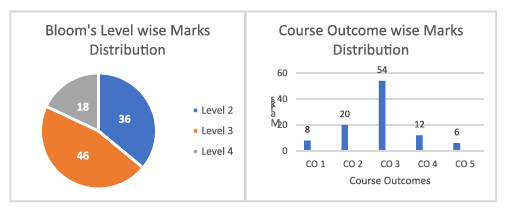 68
https://www.aicte-india.org/sites/default/files/ExaminationReforms.pdf
Examination
Reform  Policy
November 2018
ALL INDIA COUNCIL FOR TECHNICAL EDUCATION
Nelson Mandela Marg, Vasant Kunj, New Delhi-110070
69
TABLE OF CONTENTS
Page No.
1    Introduction                                                                                                                                            13
2    Assessment Strategy for Outcome Based Education (OBE)                                                                  17
       2.1  Mapping Program Outcomes (POs)to Assessment (Examinations)                                                 17
       2.2  Two-step Process for Bringing Clarity to POs                                                                                   19
       2.3  Program Outcomes -Competencies – Performance Indicators (PIs)                                                23
3    Improving Structure and  Quality of Assessments                                                                                   39
        3.1  Bloom’s Taxonomy  for Assessment Design                                                                                    40                                                     
        3.2  Action Verbs for Assessment                                                                                                           43
        3.3  Assessment Planning                                                                                                                       46
Assessing Higher-order Abilities & Professional Skills                                                                             49                         
       4.1  Innovative Educational Experiences to Teach and Assess                                                                49         
       4.2  Using Scoring Rubrics as Assessment Tool                                                                                       51
       4.3  Open-Book Examinations                                                                                                                   52
70
TABLE OF CONTENTS
Page No.
APPENDIX-A                                                                                                                                                     56
Competencies and Pperformance Indicators for POs
Computer Science/Information Science Programs
APPENDIX-B                                                                                                                                                     76
Sample Questions for Bloom’s Taxonomy Levels
APPENDIX-C                                                                                                                                                     91
Model Question Papers
APPENDIX-D                                                                                                                                                     107
Sample Scoring Rubrics
71
ASSESSMENT STRATEGY
FOR OUTCOME-BASED EDUCATION
POs give useful guidance at the program level for the curriculum design, delivery and assessment  of student learning. However, they represent fairly high-level generic goals that are not directly measurable.  Real observability and measurability of the POs at course level is very difficult. To connect high-level learning  outcomes (POs) with course content, course outcomes and assessment, there is a necessity to bring further  clarity and specificity to the program outcomes [5]. This can be achieved through the following two-step  process of identifying Competencies and Performance Indicators (PI).

(1) Identify Competencies to be attained: For each PO define competencies –different abilities implied by  program outcome statement that would generally require different assessment measures. This helps  us to create a shared understanding of the competencies we want students to achieve. They serve  as an intermediate step to the creation of measurable indicators.
72
Example:	Program Outcome 3        
          Design:
PO3: Design/Development of Solutions: Design solutions for complex engineering problems and design system components or processes that meet the specified needs with appropriate consideration for public health and safety, and cultural, societal, and environmental considerations.
   Competencies
Demonstrate an  ability to define a complex, open-ended problem in engineering  terms.
Demonstrate an ability to generate a diverse set of alternative design solutions.
Demonstrate an ability to select the optimal design scheme for further development.
Demonstrate an ability to advance an engineering design to the defined end state.
73
Define Performance Indicators: For each of the competencies identified, define performance Indicators  (PIs) that are explicit statements of expectations of the student learning. They can act as measuring  tools in assessment to understand the extent of attainment of outcomes. They can also be designed  to determine the appropriate achievement level or competency of each indicator so that instructors  can target and students can achieve the acceptable level of proficiency.
       Example:
For the Competency -2
Demonstrate an ability to generate a diverse set of alternative design solutions
Performance Indicators:
Apply formal idea generation tools to develop multiple engineering design solutions
Build models, prototypes, algorithms to develop a diverse set of design solutions
Identify the functional and non-functional criteria for evaluation of alternate design solutions.
It should be noted that, when we consider the program outcome, it looks like, it can be achieved only in  the Capstone project. But if we consider the competencies and performance indicators, we start seeing the  opportunities of addressing them (and hence PO) in various courses of the program.
74
Once the above process is completed for the program, the assessment of COs for all the courses is designed  by connecting assessment questions (used in various assessment tools) to the PIs. By following this process,  where examination questions map with PIs, we get clarity and better resolution for the assessment of COs  and POs. The pictorial representation of the process is given in Figure below:
Connecting POs to Assessment
75
Examination Reform Policy
Following table gives the suggestive list of competencies and associated performance indicators for each of the PO in Mechanical Engineering Program.
76
Examination Reform Policy
77
Examination Reform Policy
78
Examination Reform Policy
79
80
81
Examination Reform Policy
The above table can be used for most of the engineering programs. However, for Computer Science &
Engineering/ Information Technology programs it requires some modifications.
A suggestive list of competencies and associated performance indicators for Computer Science &  Engineering/ Information Technology Programs is given in Appendix- A.
82
Examination Reform Policy
APPENDIX-D
Sample Scoring Rubrics
RUBRICS FOR COMMUNICATION (WRITTEN & ORAL)
83
Appendix
84
Appendix
RUBRICS FOR ASSESSMENT OF DESIGN PROJECTS
85
86
GA – Group Assessment
IA – Individual Assessment
RUBRICS FOR REVIEW – III
GA – Group Assessment
IA – Individual Assessment
87
Appendix
Procedure for CO attainment calculation
Exam questions          CO- PI-BL   


						evaluated
						answer scripts  
									 Rubrics

						                           CO -attainment
88
CO attainment calculation
Procedure for PO attainment calculation
CO-PO 
									articulation matrix
     									--, 1,2,3     
   
  CO assessments (1,2,3)       Fill in CO-PO matrix          	calculate column-wise
								       dot product and 								                       divide column-sum	


								        	POs assessed
90
CO-PO mapping (example)
1: Slight (Low)	2: Moderate (Medium)	3: Substantial (High) : blank: no correlation
91
PO Attainment -  Calculation
Here only 2 course are taken; for actual calculations all courses to be taken  	Calculation: PO1= (column A* Column B)/Sum(column B)
	This can be done in excel or spread-sheet tool
92
Using outcome assessment for improvement criterion 7 – an example
From an SAR of civil Engineering program (accreditation completed)
PO1: Engineering knowledge: Apply knowledge of mathematics, science, engineering fundamentals, and an engineering specialization for the solution of complex engineering problems. 
Target: 2.5  Set by Department;	 Calculated attainment:	2.2
The overall attainment of PO1 is near but below the target value; 
The foundation course Mechanics of Materials (CVC202) has CO attainment below the target. 
Mathematics courses - Statistics and Integral Transforms (MAC209) and Numerical Methods and Partial Differential Equations (MAC213) have attainment below the target value.  
These are impacting the PO attainment. 
Actions identified are – continued on the next slide
93
outcome assessment  improvement – example  contd..
This diagnosis indicates insufficient connectivity between the theoretical concepts and their mathematical applications. 
Action 1: Contextual learning pedagogy is used in Mechanics of Materials (15ECVF202) to associate classroom teaching to real-world experiences and improve the grasp of fundamental concepts.
 Action 2: Mathematical courses in the third semester, i.e., Statistics and Integral Transforms (15EMAB202), and in the fourth semester, i.e., Numerical Methods and Partial Differential Equations (15EMAB207) introduced contextual problems of civil engineering.
When targets are achieved then outcomes are attained; subsequently,  
We revise and set higher targets as a part of continuous improvement
Target setting and CI are go together in OBE
94
Recap
CO and PO/PSO?
CO->PO mapping and justification for entries in the map
PO  Competency  Performance Indicators (PIs)
BLOOM LEVELS, Question tagging with [CO PI BL] /Rubrics
How to calculate CO attainment?  Choice of thresholds
How to calculate PO attainment?
PO targets: Close the loop – continuous improvement.
95
PRACTICE OF OBE
OVERVIEW
AS-IS:  some observations on how we are doing it at present

SAR STRUCTURE:  criteria and Marks

SAR CONTENTS:  Data and its use, process description and application, Continuous Improvement (CI)

TO-BE  some guidelines for making SAR and for the visit
96
OBE PRACTICE: AS-IS
Working in spurts
	lack of being systematic in data discipline
	lack of cohesion in team work
	Few do and that too in parts, only prior to submission
	Everyone does not go through SAR
	Too much printing prior to the NBA team visit
	In brief, OBE is not fully integrated into the Academic System
97
SAR Structure
SAR structure:
	PART-A (Institutional Information) and
	PART-B (Program Specific Information)
	10 criteria with marks.
	Criteria have sub and sub-sub criteria
98
Preparation for the visit
Study SAR critically. Look through the website and the evaluation guidelines. Note CAY, CAYm1and CAYm2 as applicable.
Prepare the pre-visit report, highlighting critical issues in the criteria to go into detail during the visit.
Have questions on which to seek clarifications and/or obtain details ready, preferably written down.
Look through data in PQ and correspond in SAR with the applicable years
99
Criteria Summary 
 
Name of the program _______________________________________
3.1. Establish the correlation between the courses and the Program Outcomes (POs) & Program Specific Outcomes (20)

(Program Outcomes as mentioned in Annexure I and Program Specific Outcomes as defined by the Program) 

3.1.1. Course Outcomes (COs) (SAR should include course outcomes of one course from each semester of study, however, should be prepared for all courses and made available as evidence, if asked) (05)

Note: Number of Outcomes for a Course is expected to be around  6.

Course Name: Ciii Year of Study: YYYY – YY; for ex. C202 Year of study 2013-14
C202 is the second course in second year and ‘.1’ to ‘.6’ are the outcomes of this course
101
3.1.2. CO-PO matrices of courses selected in 3.1.1 (six matrices to be mentioned; one per semester from 3rd to 8th semester) (05)
Note:
Enter correlation levels 1, 2 or 3 as defined below:
1: Slight (Low)	2: Moderate (Medium)	3: Substantial (High)
It there is no correlation, put “-”

2.  Similar table is to be prepared for PSOs
102
3.1.3. Program level Course-PO matrix of all courses INCLUDING first year courses (10)
Note: 
Enter correlation levels 1, 2 or 3 as defined below:
       1: Slight (Low)	2: Moderate (Medium)	3: Substantial (High)
       It there is no correlation, put “-”
 It may be noted that contents of Table 3.1.2 must be consistent with information  available in Table 3.1.3 for all the courses. 
2.  Similar table is to be prepared for PSOs
103
3.2. Attainment of Course Outcomes (50)  
3.2.1. Describe the assessment processes used to gather the data upon which the evaluation of Course Outcome is based (10) 
(Examples of data collection processes may include, but are not limited to, specific exam/tutorial questions, assignments, laboratory tests, project evaluation, student portfolios (A portfolio is a collection of artifacts that demonstrate skills, personal characteristics and accomplishments created by the student during study period), internally developed assessment exams, project presentations, oral exams etc.) 
  
3.2.2. Record the attainment of Course Outcomes of all courses with respect to set attainment levels (40) 
Program shall have set Course Outcome attainment levels for all courses. 
(The attainment levels shall be set considering average performance levels in the university examination or any higher value set as target for the assessment years.  Attainment level is to be measured in terms of student performance in internal assessments with respect to the Course Outcomes of a course in addition to the performance in the University examination) 

	Measuring Course Outcomes attained through University Examinations 
Target may be stated in terms of percentage of students getting more than the university average marks or more as selected by the Program in the final examination. For cases where the university does not provide useful indicators like average or median marks etc., the program may choose an attainment level on its own with justification.

For Example related to attainment levels Vs. targets: (The examples indicated are for reference only.  Program may appropriately define levels), Please refer SAR
104
3.3. Attainment of Program Outcomes and Program Specific Outcomes (50)
3.3.1. Describe assessment tools and processes used for measuring the attainment of each Program Outcome and Program Specific Outcomes (10)
(Describe the assessment tools and processes used to gather the data upon which the evaluation of each of the Program Outcomes and Program Specific Outcomes is based indicating the frequency with which these processes are carried out. Describe the assessment processes that demonstrate the degree to which the Program Outcomes and Program Specific Outcomes are attained and document the attainment levels) 

 3.3.2. Provide results of evaluation of each PO & PSO (40)
(The attainment levels by direct (student performance) and indirect (surveys) are to be presented through Program level Course-PO&PSO matrices as indicated).

          PO Attainment
105
Note: Similar table is to be prepared for PSOs
C101, C102 are indicative courses in the first year. Similarly, C409 is final year course. First numeric digit indicates year of study and remaining two digits indicate course nos. in the respective year of study.
 Direct attainment level of a PO & PSO is determined by taking average across all courses addressing that PO and/or PSO. Fractional numbers may be used for example 1.55. 
 Indirect attainment level of PO & PSO is determined based on the student exit surveys, employer surveys, co-curricular activities, extracurricular activities etc.
Example:
It is assumed that a particular PO has been mapped to four courses C2O1, C3O2, C3O3 and C4O1
The attainment level for each of the four courses will be as per the examples shown in 3.2.2
PO attainment level will be based on attainment levels of direct assessment and indirect assessment 
For affiliated, non-autonomous colleges, it is assumed that while deciding on overall attainment level 80% weightage may be given to direct assessment and 20% weightage to indirect assessment through surveys from students(largely), employers (to some extent).  Program may have different weightages with appropriate justification.
Assuming following actual attainment levels: 
 
Direct Assessment
C201 –High (3)
C302 – Medium (2)
C303 – Low (1)
C401 – High (3)
Attainment level will be summation of levels divided by no. of courses 3+2+1+3/4= 9/4=2.25
Indirect Assessment
Surveys, Analysis, customized to an average value as per levels 1, 2 & 3.
Assumed level - 2
PO Attainment level will be 80% of direct assessment + 20% of indirect assessment i.e. 1.8 + 0.4 = 2.2.
Note: Similarly for PSOs
106
Capsule view of SAR contents
SAR has data for 3 years  CAY, CAYm1, CAYm2 (in a few places for 4 years)
list of equipment in labs criterion 6, faculty information, faculty publications,
criterion 5, student performance, placement criterion 4
SAR describes processes (e.g. how Vision/Mission are made, stake holder
involvement, how CO, PO attainment are calculated)
SAR has calculations, e.g. SFR, FSFR, CO, PO attainment, Expenditure per student,
calculation by peer visit committee provides scoring with justifications in writing - the scoring may differ from that of the institution/program as given in SAR
107
what to look for in SAR/website and during the visit
Clean, good course files – must include question papers, Answer keys or rubrics, result analysis, CO-attainment
CO->PO mapping - justification in terms of implementation
How were thresholds/rubrics arrived at for CO/PO attainment calculations?
Use of tools – spread sheets are helpful – saves time, can vary parameters  (for example, thresholds) and analyse
Incremental maintenance/updates  of data at department/program/institution level on ongoing, continuous basis
Efforts toward complex problem solving  - higher Bloom-level Questions (HOTS) in assessments
Faculty awareness and depth of understanding of the SAR
108
what to look for in SAR/website and during the visit (contd..)
Adherence  to timings and format for Institute and Department presentations
Following Standards, e.g. listing of faculty publications
Use digital records where applicable – view on projector
Sharing of  good practices, especially, internally. 
pedagogical approaches – evidences and exaggerations, if any?
Curriculum revision – process, description
Improvements in T-L-A
109
Evaluation Guidelines 
with 
indicative exhibits/context 
to be Observed/Assessed 

SAR Tier – I (UG Engineering)
Criterion 1: Vision, Mission and Program Educational Objectives (50)
Criterion 2: Program Curriculum and Teaching–Learning Processes (100)
Criterion 3: Course Outcomes and Program Outcomes (175)
Criterion 4: Students’ Performance (100)
Criterion 5: Faculty Information and Contributions (200)
Criterion 6: Facilities and Technical Support (80)
Criterion 7: Continuous Improvement (75)
Criterion 8: First Year Academics (50)
Criterion 9: Student Support Systems (50)
Criterion 10: Governance, Institutional Support and Financial Resources (120)
Q &A
THANK YOU
ALL THE BEST
WELCOME YOUR FEEDBACK
130